Транспортные обязательства
Транспортное обязательство обязательство, в силу которого одно лицо - перевозчик (эксплуатант) обязуется совершить в пользу другого лица - грузоотправителя, грузополучателя, пассажира, владельца багажа или грузобагажа - определенные юридические или фактические действия по оказанию транспортных услуг, связанных с перевозкой, а другое лицо - оплатить оказанные услуги в размере, установленном законодательством или соглашением сторон.
НПА:
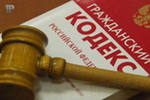 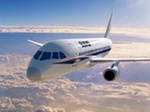 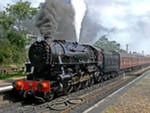 Гл.40-41 ГК РФ
Воздушный Кодекс РФ
ФЗ «Устав ж/д транспорта РФ
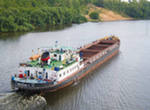 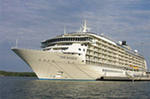 Водный кодекс РФ
КТМ РФ
КВВТ РФ
ФЗ «Устав автомобильного транспорта и городского наземного электрического транспорта»
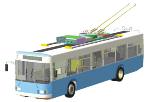 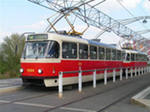 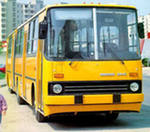 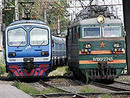 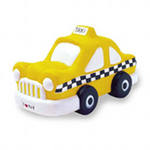 ФЗ  №69-ФЗ от 21.04.2011«О внесении изменений в отдельные законодательные акты РФ»
ЗоЗПП
и другие
Виды перевозок по объектам:
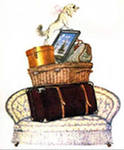 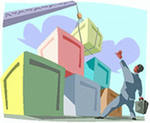 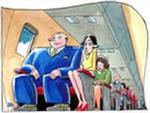 груз
багаж
пассажиры
Виды перевозок по видам транспорта:
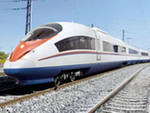 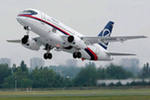 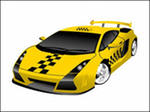 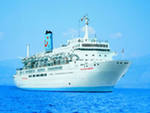 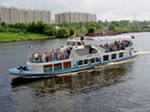 Виды перевозок по числу участвующих транспортных организаций:
Местного сообщения
Прямого сообщения
Смешанного сообщения
Перевозки местного сообщения
 выполняются одним перевозчиком
 в территориальных пределах его деятельности
Перевозки прямого сообщения: 
по одному транспортному документу груз 
перевозится
 несколькими транспортными предприятиями
 одного вида
Перевозки смешанного сообщения:

по одному транспортному документу груз перевозится
несколькими видами транспорта
Виды транспортных договоров:
Об организации перевозок грузов
Перевозки груза
Перевозки пассажиров и багажа
Буксировки
Договоры перевозки грузов различными видами транспорта:
ж\д
воздушная перевозка грузов
воздушный чартер
морская перевозка грузов
перевозка грузов по внутренним водным путям
фрахтование
автомобильная перевозка грузов
централизованная перевозка грузов 
автотранспортом
перевозка грузов в прямом смешанном сообщении
Виды транспортных обязательств по обеспечению перемещения грузов из сферы производства в сферу потребления
Перевозочные (основные, стержневые)
вспомогательные
Обязательства перевозки
Обязательства буксировки
предмет
Оказание нематериальных услуг перевозчика в отношении лиц, связанных с перемещением грузов, багажа, пассажиров
перевозчик
Юридическое лицо или ИП, принявшие на себя по договору перевозки обязанность доставить пассажира, вверенный им отправителем груз, багаж, грузобагаж из пункта отправления в пункт назначения, а также выдать груз, грузобагаж управомоченному на его получение лицу (получателю)
список использованной литературы:ГК РФhttp://схемо.рф/upload/sx/167/preview/268.jpghttp://law.edu.ru/script/cntSource.asp?cntID=100087512